Методическое объединение 
математиков,физиков и 
информатиков.
МБОУ «СОШ № 6»
Тема: 
« Внедрение  и применение 
информационных
 технологий на уроках 
физико-математического цикла 
через деятельностный подход 
обучения  в современных 
условиях социума»

Основные направления
 деятельности:
Изучение  и разработка 
     учебно – методической документации.

2. Повышение качества
    учебно – воспитательной работы.

3. Повышение педагогической квалификации 
    инженерно – педагогических работников.
Состав:
-Инсапова Маснавия Шайхулловна
-Шафранская Екатерина Анатольевна
-Муравицкая Асия Варисовна
-Газиева Лилия Наилевна
-
Методические темы
Инсапова Маснавия Шайхулловна.
«Применение информационных технологий в изучении физики»
Шафранская Екатерина Анатольевна. 
«Проектная деятельность на уроках информатики и математики»
          Газиева Лилия Наилевна.
 «Поиск эффективных методов обучения математике»
Муравицкая Асия Варисовна.
« Организация проектной деятельности как фактор реализации ФГОС»
Муравицкая Асия Варисовна
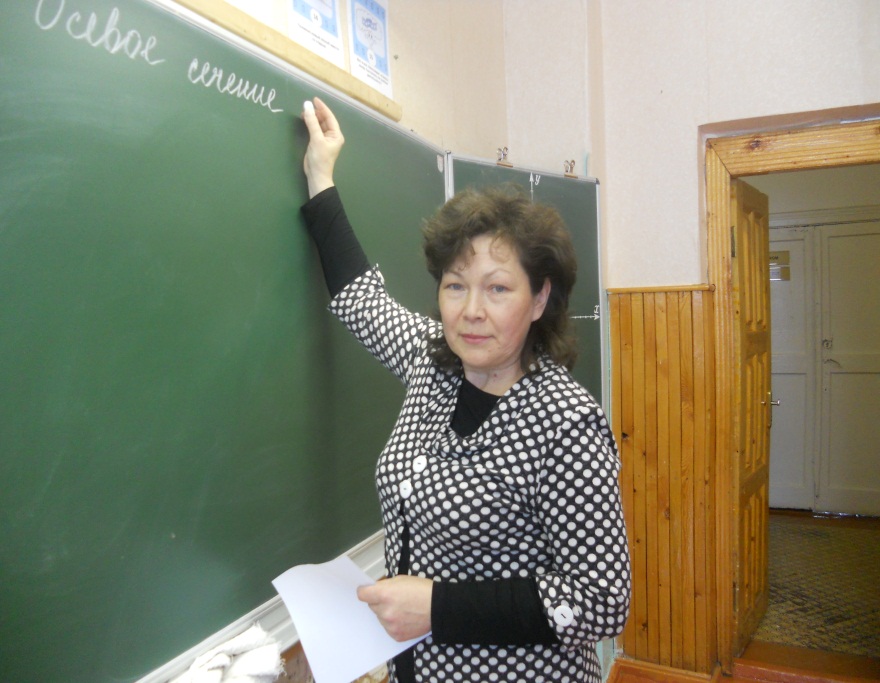 Учитель первой квалификационной
 категории.


Педагогический стаж работы: 33 года.
Грамоты, награды.
-Грамота управления  образования Амурской области, 1996г.
-Благодарственное письмо администрации Амурской области, 2000г.
-Почетная грамота отдела образования исполнительного комитета Бавлинского муниципального района, 2007г.
Инсапова Маснавия Шайхулловна.
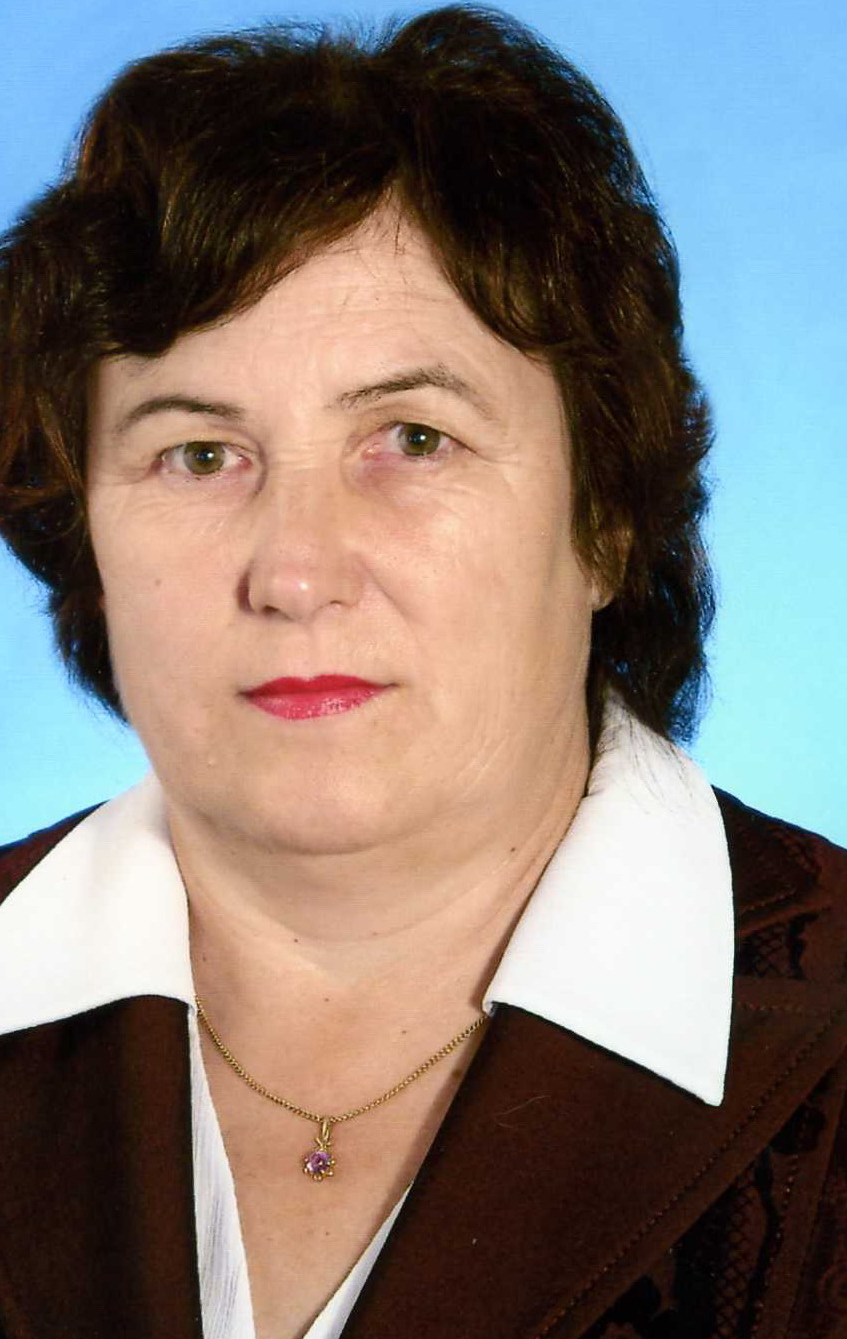 Учитель высшей квалификационной
 категории.


Педагогический стаж работы: 43 года.
Награды, грамоты
-Почетная грамота главы администрации.(2006г.)
-Благодарственное письмо РМО физиков, (2005г.)
-Почетная грамота министерства образования и науки Республики Татарстан, (2009г).
Шафранская Екатерина Анатольевна
Учитель высшей квалификационной категории.
Педагогический стаж 25 лет.
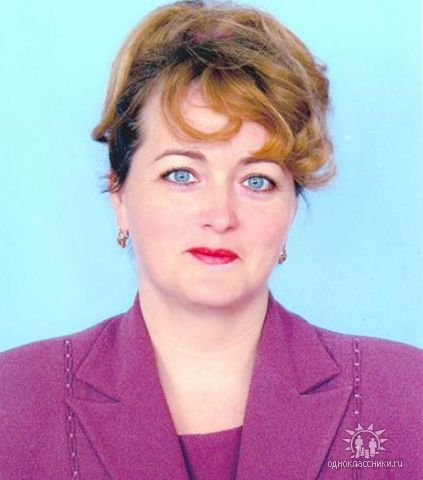 Награды, грамоты
Сотрудничество с Тернопольским национальным экономическим университетом (межпредметные связи):
Благодарственное письмо за предоставленные электронные методические разработки
Рецензия на игру «Самый умный»
Газиева Лилия Наилевна.
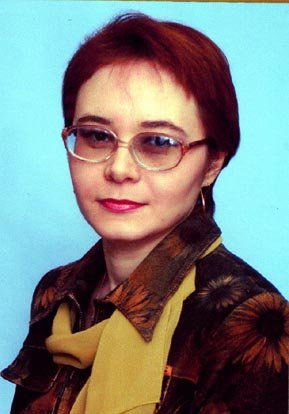 Учитель первой квалификационной
 категории.


Педагогический стаж работы: 15 лет.
Награды, грамоты
Грамота  МКУ «Отдел образования Бавлинсого муниципального района Республики Татарстан», 2013г.